Aboriginal and Torres Strait Islander Higher Education Advisory Council
Indigenous Leaders Forum
Research Training and Participation by Indigenous Candidates –
Closing the Gap.

Address to Australian Council of 
Deans And Directors of Graduate Studies
Annual Council Meeting 14 Nov 2014






Professor Ian Anderson
Co-Chair
Aboriginal and Torres Strait Islander 
Higher Education Advisory Council
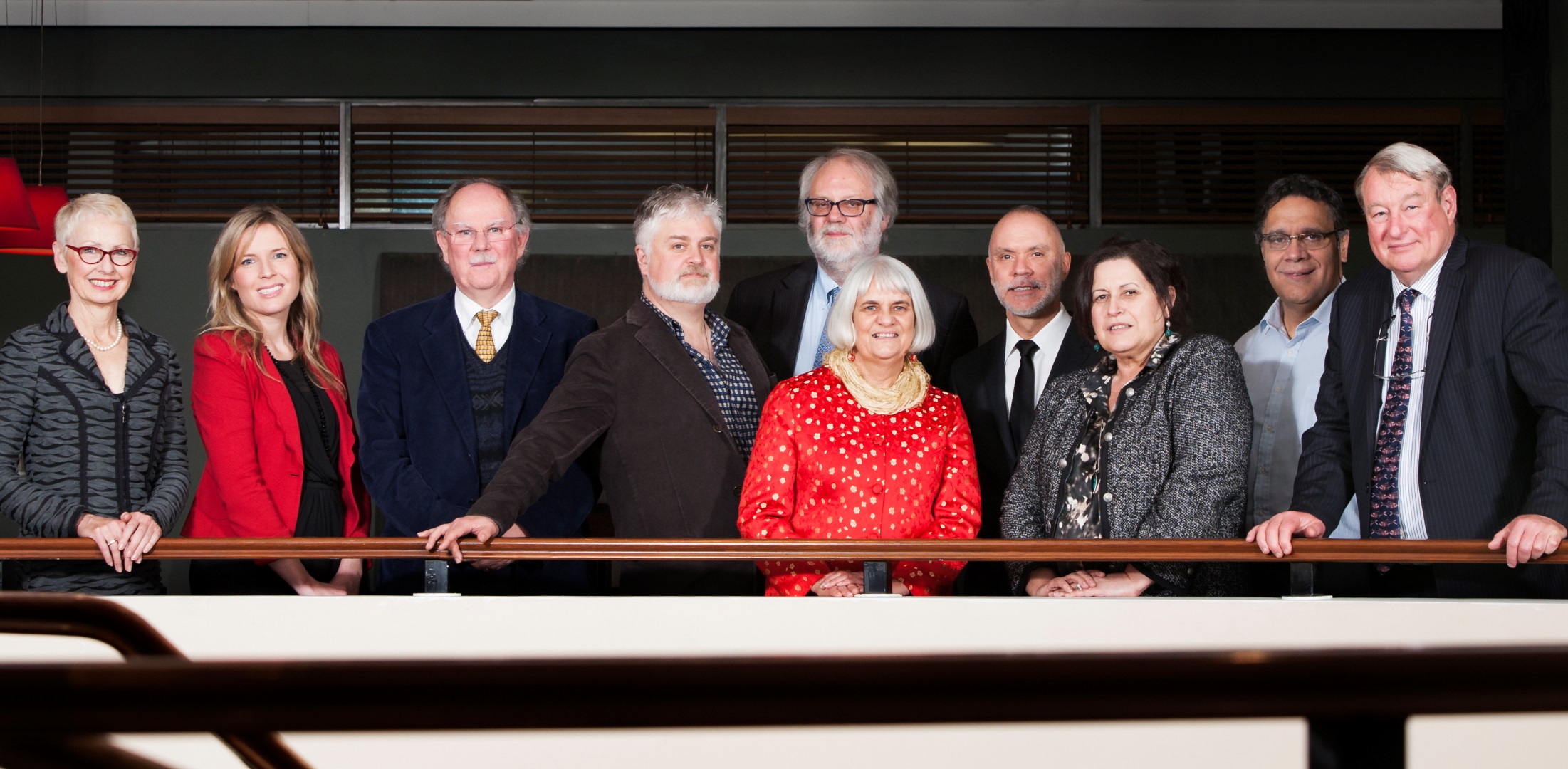 Aboriginal and Torres Strait Islander 
Higher Education Advisory Council
ATSIHEAC policy development framework

Broadening access across the disciplines
Whole of University Strategy
Academic Workforce
Sustainable financing
System level performance monitoring
Indigenous HDR Commencements and Completions
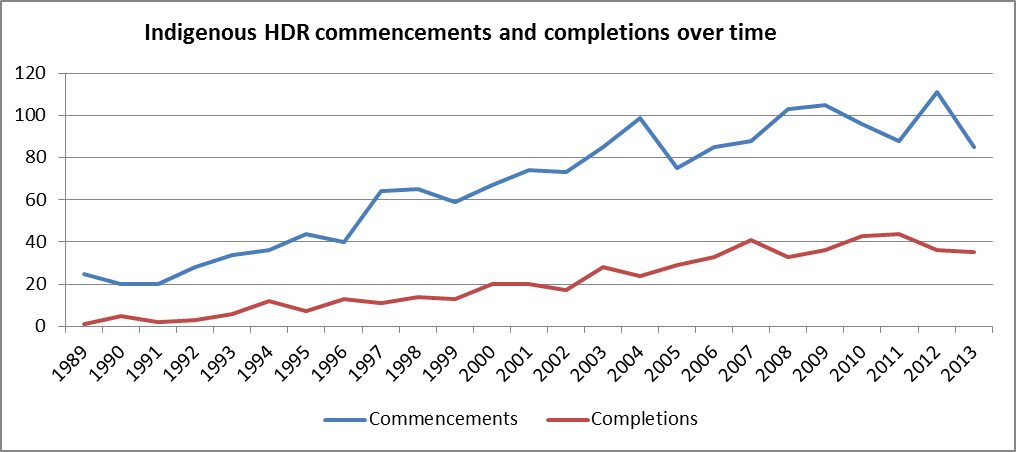 Indigenous as a proportion of all HDR commencements and completions
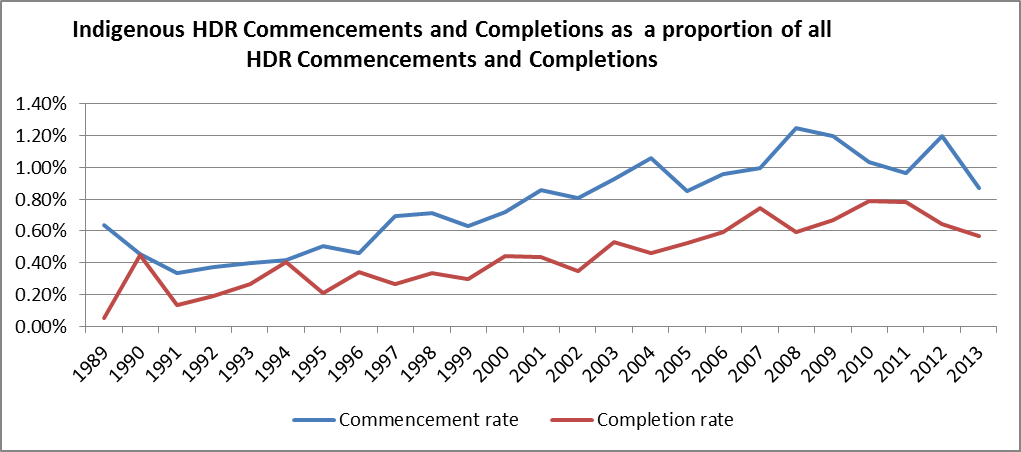 Indigenous HDR Enrolments by Field of Education
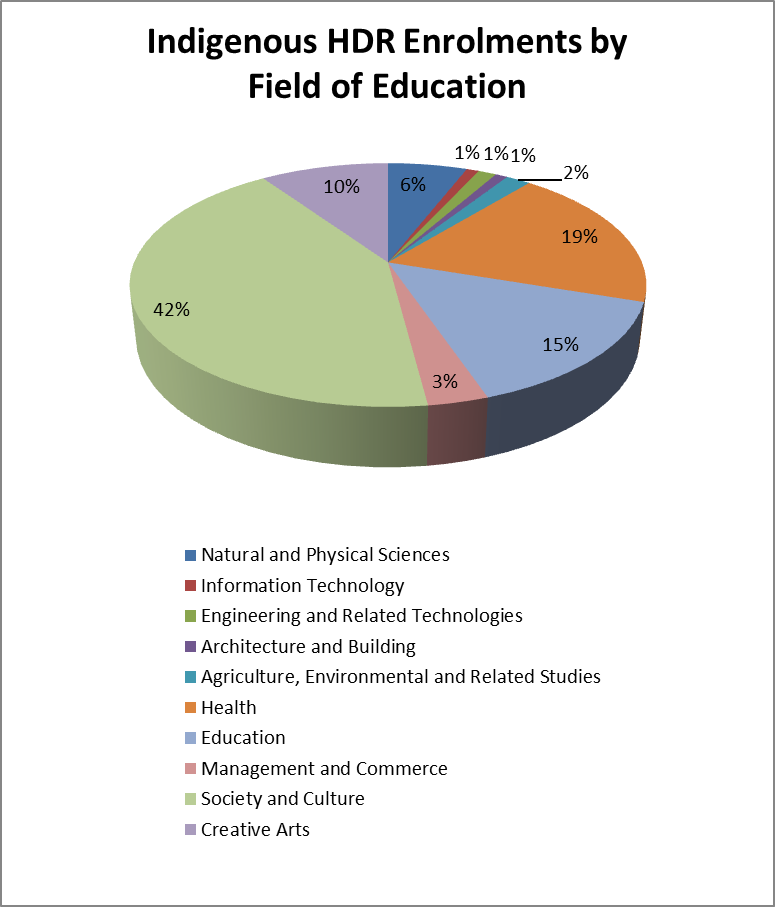 The  Indigenous Academic workforce
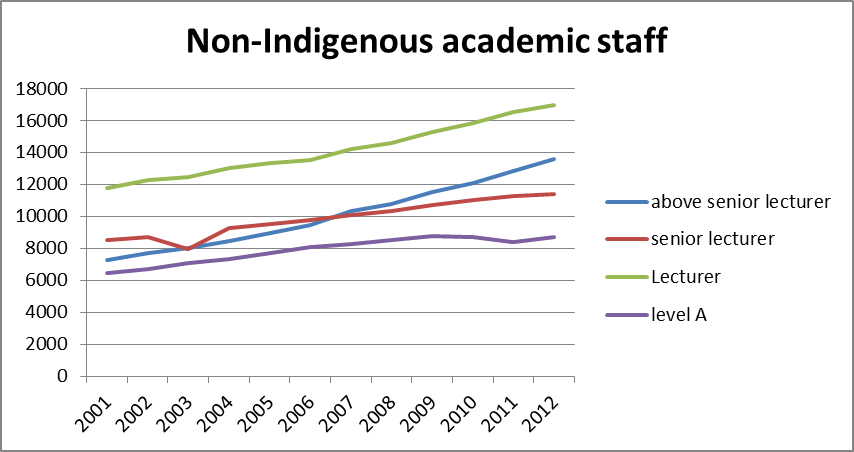 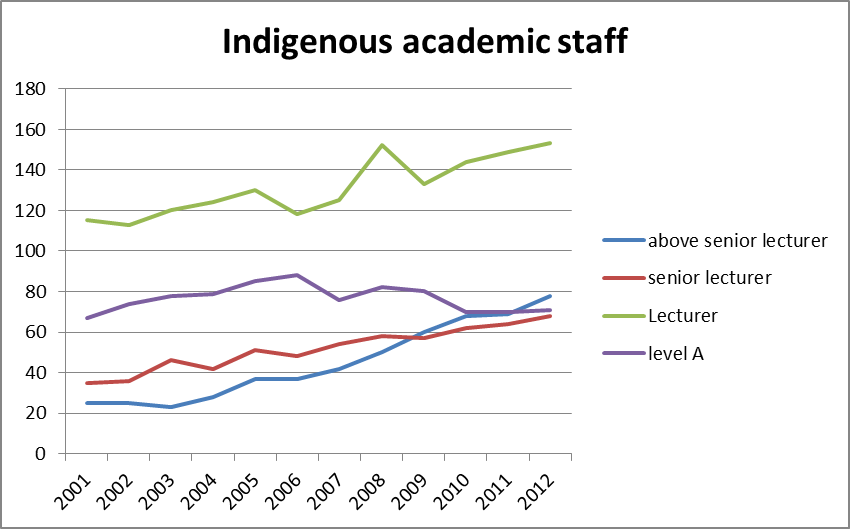 What is ATSIHEAC doing?   
ATSIHEAC is looking at strategies to, among other things:
Maximise the PhD pipeline for Indigenous students

Identify and address barriers to Indigenous students considering HDR options including cultural, financial and structural

Identifying and clarifying lateral entry pathways from professions
Areas where DDoGs can make a difference

Identification of high flyers
Supervision – Awareness of Cultural Competency
https://www.lowitja.org.au/lowitja-publishing/C023
https://www.universitiesaustralia.edu.au/uni-participation-quality/Indigenous-Higher-Education/Indigenous-Cultural-Compet#.VGGLtHIU-Uk
Curriculum for HDR programmes
Outreach
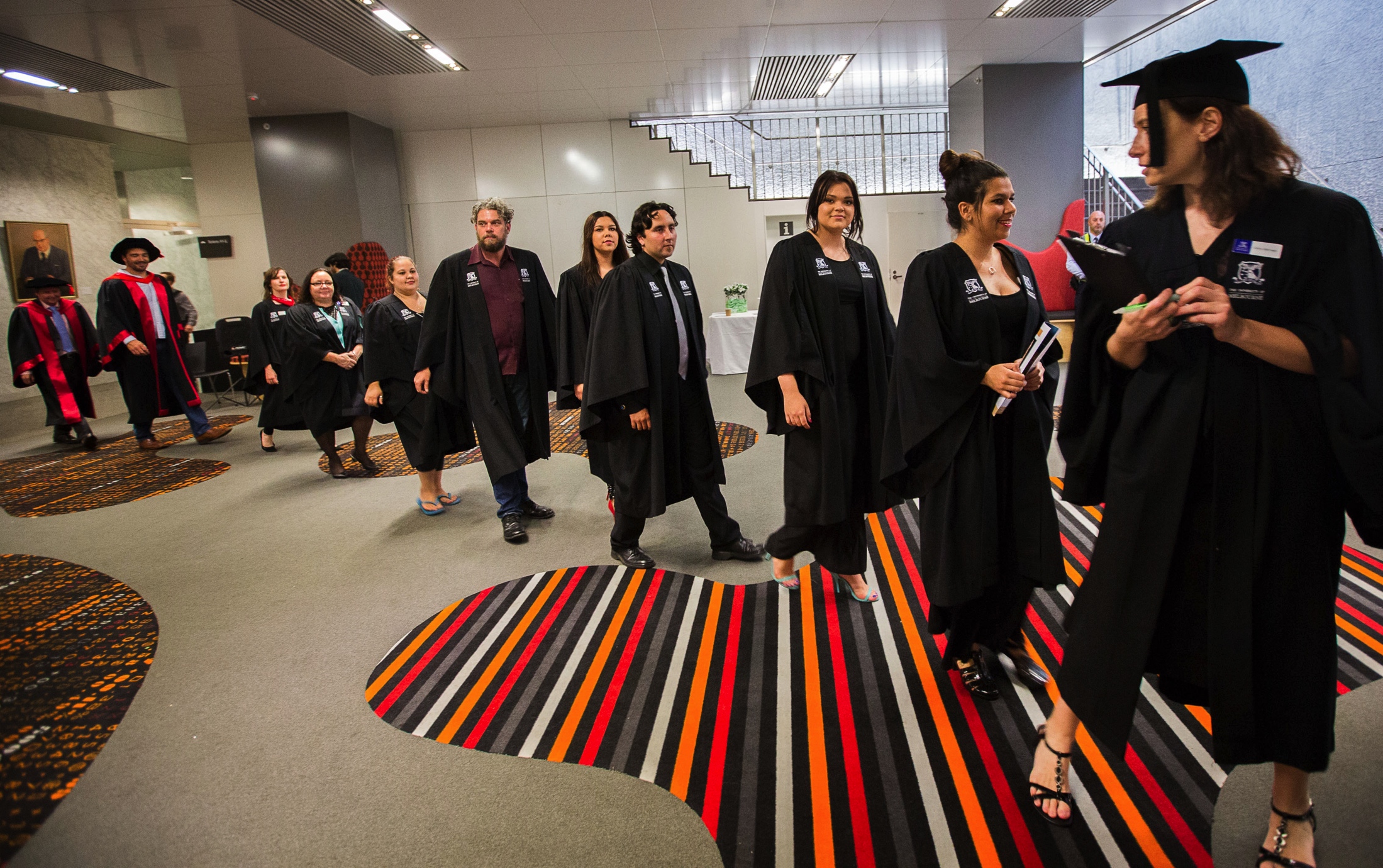 Supporting student success

[Ian: do you have an image we could use in this slide – one of students doing STEM-related studies - one that you have permission to use?]
Contacts
ATSIHEAC Secretariat, Department of Education:
ATSIHEACSecretariat@education.gov.au
[Speaker Notes: Contacts:

If you’d like more information on ATSIHEAC’s work, please contact the Council’s secretariat in the Department of Education.

I’m happy to take questions]